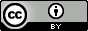 Learn with Grandma in Cloudshttps://www.facebook.com/groups/LwGinClouds/
marzec 2020
       
Anna Grabowska, marzec 2020
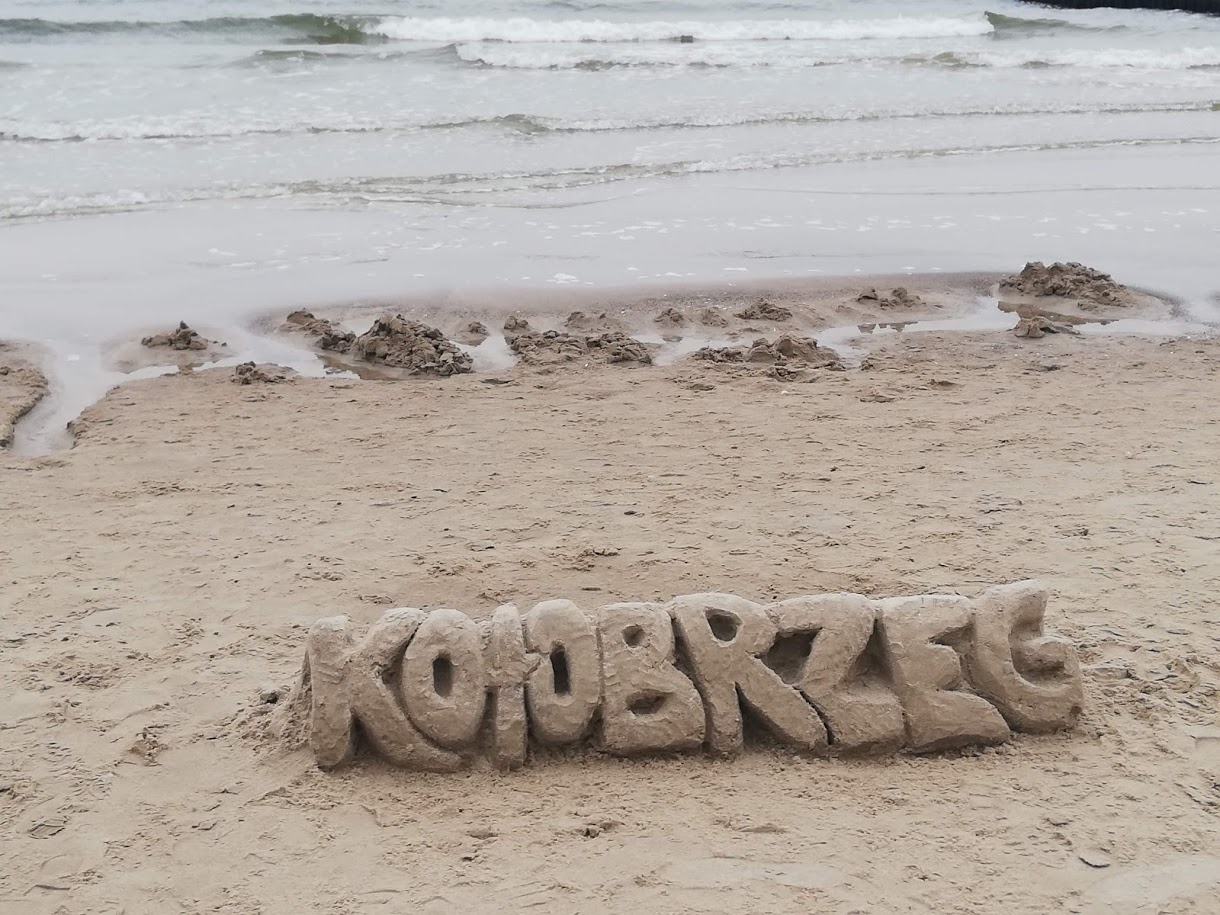 https://creativecommons.org/licenses/by/4.0/
https://youtu.be/rkAtDpQ6GTA
Film autorstwa
Kasia Czaja, Anna Grabowska
YouTube
https://creativecommons.org/licenses/by/4.0/
https://www.pexels.com/pl-pl/szukaj/babcia/
Zdjęcie autorstwa 
MichaelMorse 
Pexels
https://creativecommons.org/licenses/by/4.0/
https://pixnio.com/pl/media/rozrywka-wnuczka-wnuczka-babcia-telefon-komorkowy
Zdjęcie autorstwa 
Bicanski
pixnio
https://creativecommons.org/licenses/by/4.0/
Add your resource …